Radiance Field Rendering techniques: 1) Neural Radiance Fields (Nerfs)2) Gaussian splatting (3dGS)
KH Wong
Nerfs v.250402d
1
Introduction
Nerfs and Gaussian Splatting are rendering techniques for creating virtual images of any viewing angles from real images
After training users can see objects in 3D in any selected viewing angles.
Useful in the virtual reality and gaming industries
Nerfs is neural network based, so it is slow.
Gaussian Splatting is non-neural based , it  works much fasters
Nerfs v.250402d
2
NeRF Demos (neural network approach)
https://www.matthewtancik.com/nerf 
From a few shots of an environment, you can generate virtual images of any viewing directions of your choice
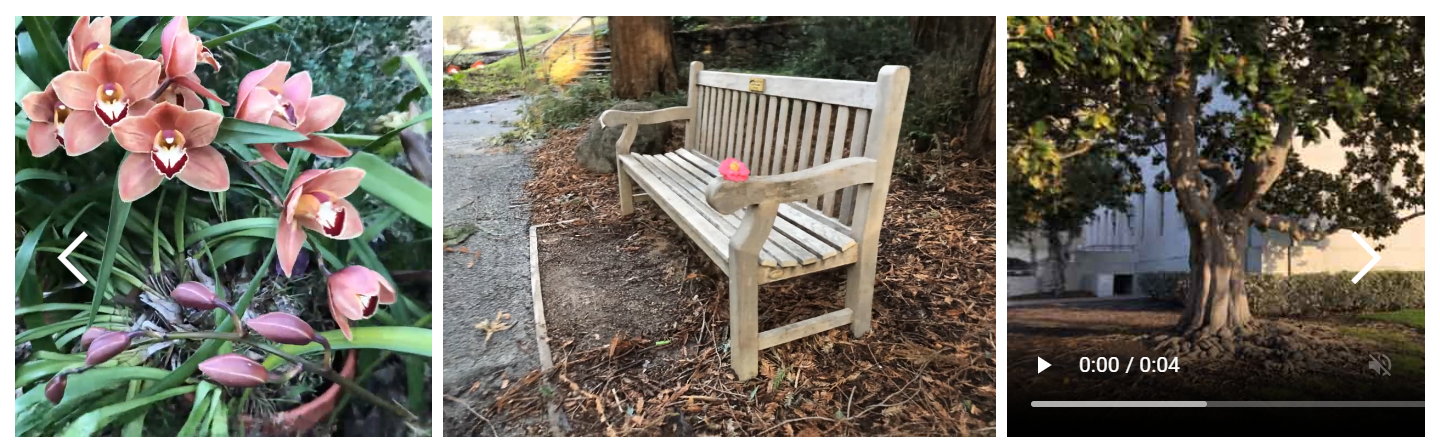 Nerfs v.250402d
3
3dGS demos (faster)Non neural network approach. Use iterative optimization method instead
https://repo-sam.inria.fr/fungraph/3d-gaussian-splatting/ 
Can produce similar result as NeRF but works much faster
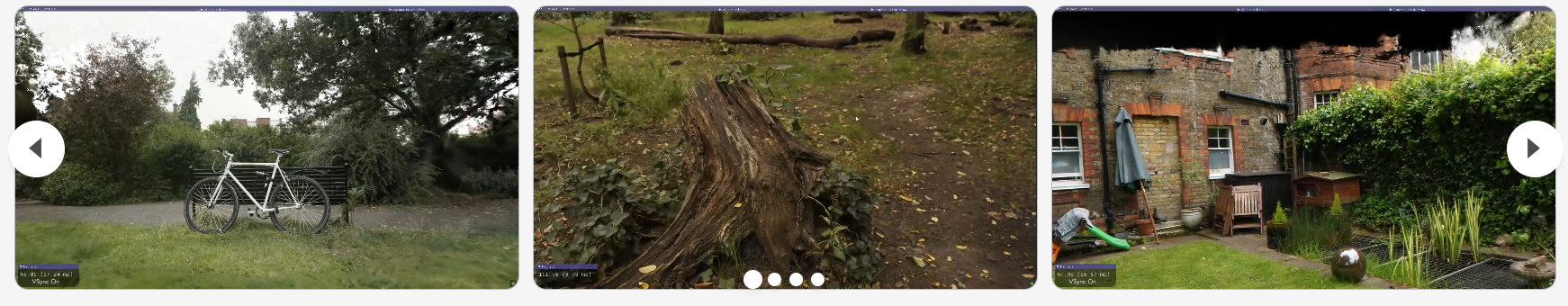 Nerfs v.250402d
4
Tools
To generate virtual images of an environment, you need to capture images and record the camera poses (intrinsic parameters) as inputs. 
Camera poses can be obtained by the tool colmap. COLMAP - Structure-from-Motion and Multi-View Stereo
Then you may use NeRF or 3dGS to produce the virtually generated views.
Nerfs v.250402d
5
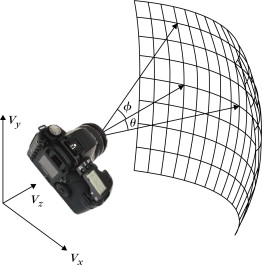 Background: The Plenoptic function
7D Plenoptic  function (full): 
P(θ, φ, ω, τ, Vx, Vy, Vz): 
The camera center coordinates (Vx, Vy, Vz) 
Camera viewing direction; θ and φ 
Can be simplified, if
τ (the time)  is stable , so ignored
ω (frequency, color) is stable, so ignored
So, it becomes a 5D Plenoptic  function: 
P(θ, φ, Vx, Vy, Vz)  (simplified)
https://www.sciencedirect.com/topics/engineering/plenoptic-function
Nerfs v.250402d
6
In graphics, the Ray tracing framework is used to generate images
You have the camera or viewpoint in the scene. 
Rays are "casted" into the 3D environment ; the ray may hit some objects.
An algorithm calculates how the light interacts with the surfaces of the objects. 
These include reflections, refractions (light bending through transparent objects), and shadows etc. 
This Ray tracing framework is used in Radiance-based rendering such as Nerf and 3D gaussian splatting
https://en.wikipedia.org/wiki/Ray_tracing_(graphics)
Nerfs v.250402d
7
Alpha blending in NERF and Gaussian Splatting (3DGS)
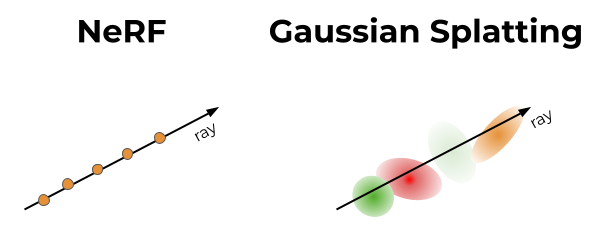 The opacity () affects how much light can pass the object: 
=0 fully transparent; 
 =large for opaque objects
center
Each 3D Gaussian (approx. by ellipsoid) has an opacity  () value
How much  () affects the light passing through depends on how close the ray is to the center of the ellipsoid
Only 3D feature points along the ray affect the opacity
Nerfs v.250402d
8
https://towardsdatascience.com/a-comprehensive-overview-of-gaussian-splatting-e7d570081362/
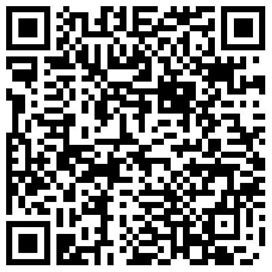 Alpha composing (blending)
Light
source
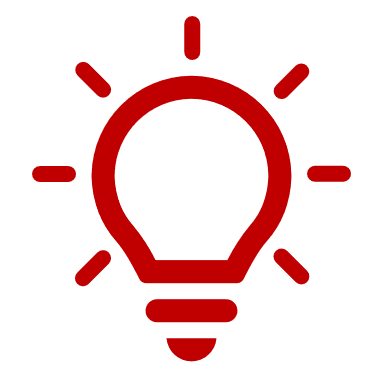 ray
Direct or reflected light
source
9
Nerfs v.250402d
Basic idea of Alpha composing (blending)
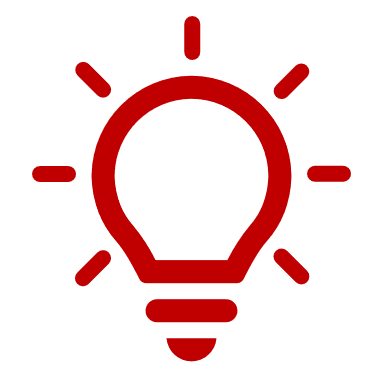 ray
Direct or reflected light
source
Opaque or transparent objects
source
Nerfs v.250402d
10
Important parameters to model alpha composing
Nerfs v.250402d
11
In Nerfs these calculations will be modeled by a neural network
NeRFS : volume renderinghttps://www.cs.utexas.edu/~robertom/cs391r_fall2022/slides/2022-09-06-NeRF-Elvin-Yang.pdf
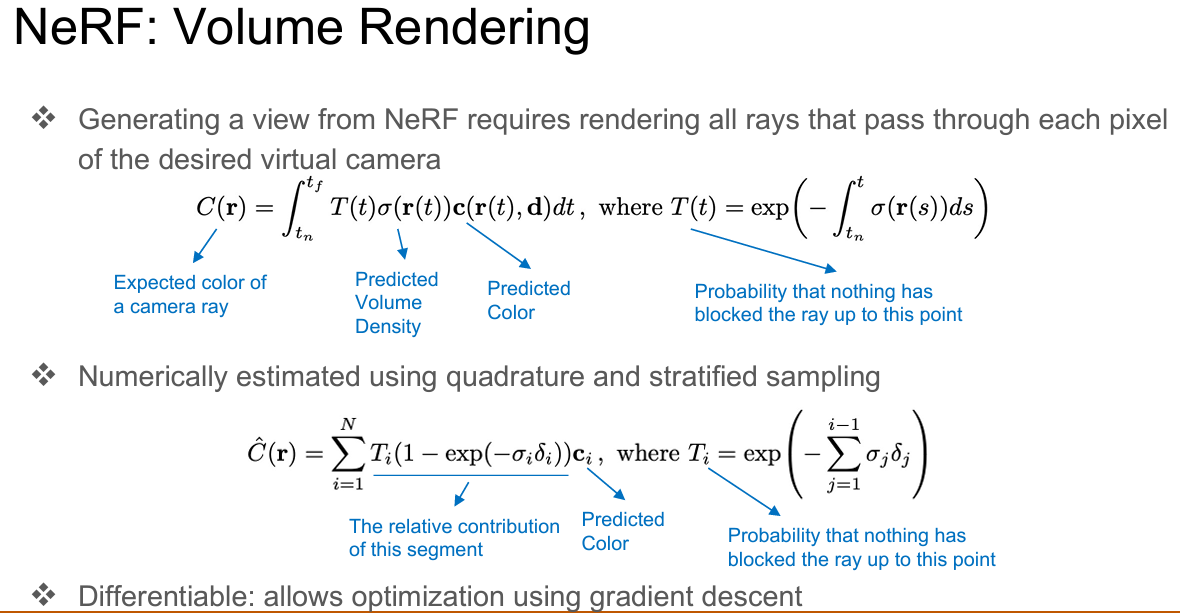 =alpha
https://medium.com/@rparikshat1998/nerf-from-scratch-fe21c08b145d
Nerfs v.250402d
12
stratified sampling method
In  NeRF:
sampling points
The ray (r)
Viewing 
Image pixel
Object
object
0          1       2          3                                                              N-1   N
Nerfs v.250402d
13
Exercise 2
sampling points
The ray (r)
Viewing image pixel
Sample                         1                          2                          3                      4
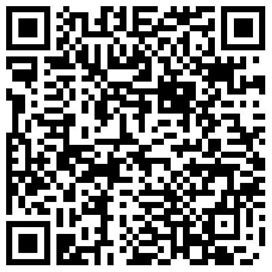 Nerfs v.250402d
14
Answer 2ab
sampling points
The ray (r)
Viewing image
Pixel
Sample                         1                          2                          3                      4
clear %answer
%%s0=0 %( no object)
c1=0.11, s1=0.12,c2=0.21,s2=0.22,c3=0.31,s3=0.32,c4=0.41,s4=0.42
t1=1 % fully transparent between sample 1 and the viewing pixel
t2=exp(-s1), t3=exp(-s1-s2), t4=exp(-s1-s2-s3)
ray_color=t1*(1-exp(-s1))*c1+ t2*(1-exp(-s2))*c2+t3*(1-exp(-s3))*c3+ t4*(1-exp(-s4))*c4
%answer 2b=0.1823
15
Nerfs v.250402d
sampling points
The ray (r)
Viewing pixel Image
Sample                         1                          2                          3                      4
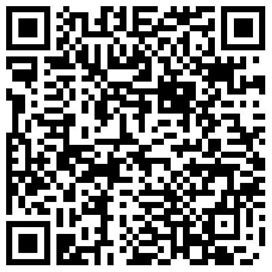 Nerfs v.250402d
16
0
sampling points
The ray (r)
Viewing image pixel)
Sample                         1                          2                          3                      4
17
Nerfs v.250402d
Part1 : Nerfs
Use Neural networks, 
Better results in rendering  
but slow in training and rendering
Nerfs v.250402d
18
Nerfs paper and tutorials
Nerfs was first described by the paper 
“NeRF: Representing Scenes as Neural Radiance Fields for View Synthesis” By Ben Mildenhall etal. 
https://arxiv.org/pdf/2003.08934 
A tutorial can be found at 
https://www.matthewtancik.com/nerf 
Demo
https://www.youtube.com/watch?v=JuH79E8rdKc&t=5s
Nerfs v.250402d
19
Neural Radiance Fields  (Nerfs)
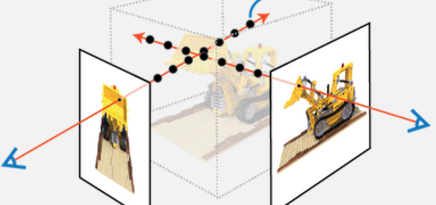 Sampling (x,y,z) at these dot-positions
https://en.wikipedia.org/wiki/Light_field , https://dtransposed.github.io/blog/2022/08/06/NeRF/
Ray2
View2
(θ2,ϕ2)
Ray1
View (θ1,ϕ1)
https://www.sciencedirect.com/topics/engineering/plenoptic-function
Nerfs v.250402d
20
The idea
The color “g.t.” is the ground truth at a particular position (x,y,z) in 3D space, it is obtained by the Structure-from-motion SFM methods (e.g. Colmap) required to execute before the use of NeRF , 
By reading how color “g.t.” changes along the ray we can estimate Density () at that point.
Target:
RGB  at the 
sampling position
Neural 
Network
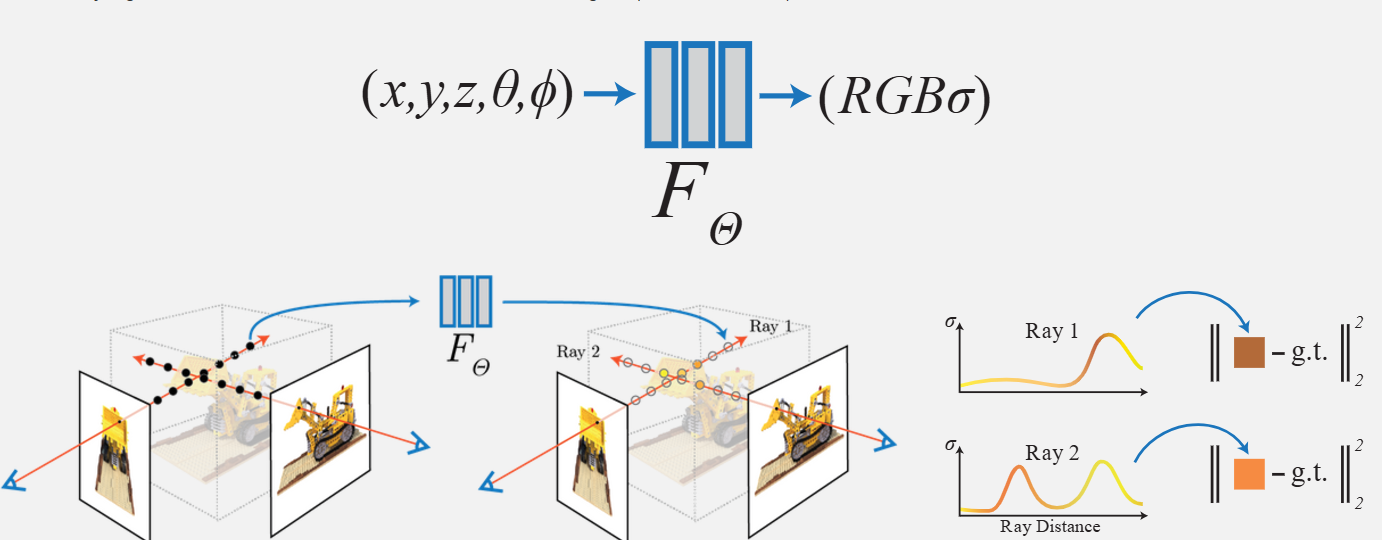 Input
Each sampling
 position (x,y,z)
Neural net
RGB,  along ray
g.t.=
Ground turth  color
Density ().
Ray1 reaching view1
View2
View1
Ray Distance
Predicted color on View
Camera
viewing angle (θ,ϕ)
Ray2 reaching view2
https://theaisummer.com/nerf/
https://dtransposed.github.io/blog/2022/08/06/NeRF/
Nerfs v.250402d
21
Ideas of NeRF
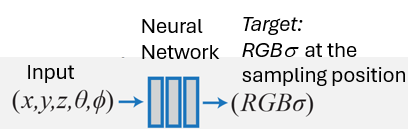 F()
N images are captured of an object
Rays are casted from each pixel of the image into 3D 
Along each ray, points (x,y,z) are sampled at regular intervals 
Use SFM, find ground truth color “RGB_gt” of sample points
For each sampled point i, 
The sampling 3D positions (x,y,z)i and viewing axis-viewing angle (θ,ϕ)  are passed into neural network (F()) as input
Color “RGB_i” and density “_i” are generated by network (F()) . 
For each ray
Use alpha composing to find RGB_predicted from “RGB_i” and density “_i” of that ray
Network Training F() : reduce error =|| RGB_predicted – RGG_gt || 
Density ( ) is also an output of F(),  should also agree with the alpha composing mechanism along the ray.
Rendering: After training, given viewing angles (θ,ϕ), network (F() can predict the color (R’G’B’) and density (’) along rays. We can use them to find the color of the required image by alpha composing
22
Nerfs v.250402d
Exercise 4: Number of samples calculation example
It is computationally intensive because it requires evaluating the neural network multiple times for each ray. E.g. you take N pictures of an object (or environment), image  resolution is H*W and each ray has S sampling points. Then, you have N*H*W*S sampling points to process.
Exercise : If image resolution is 1920x1080, capture 50 frames of an object, and 128 samples along a ray. How many sampling points the neural network is needed to handle?
1) Less than 1 million samples
2) More than 1 million samples
3) More than 100 million samples
4) More than 10000 million samples
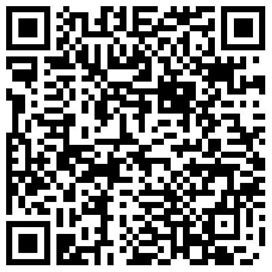 Nerfs v.250402d
23
Ex4.Answer4 is correct: 1920*1080*50*128= 13,271,040,000=13,271 million samples
Architecture of the network for color and density Generation
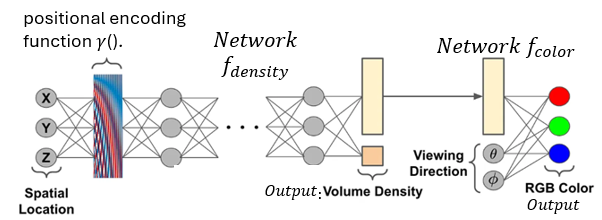 Input1
output2
Nerfs v.250402d
24
Input2 (θ,ϕ)
output1
Dat processing procedure of NeRF
θ1,ϕ1
view1
θ2,ϕ2
view2
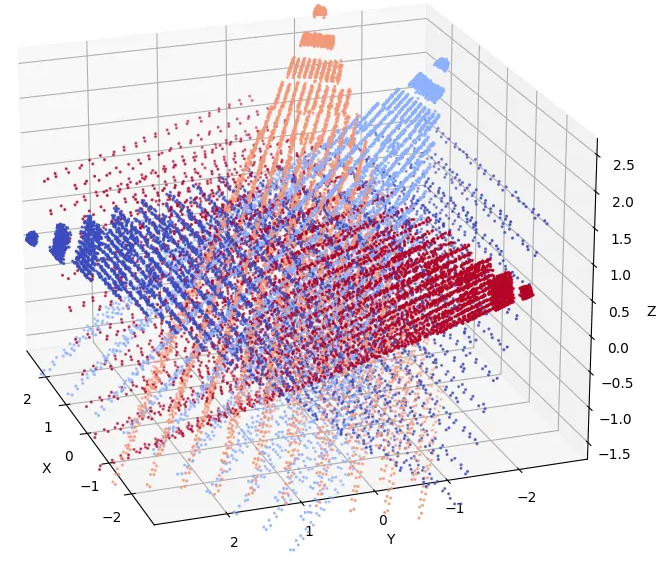 θ3,ϕ3
view3
The meeting points are sampling points
(x,y,z)
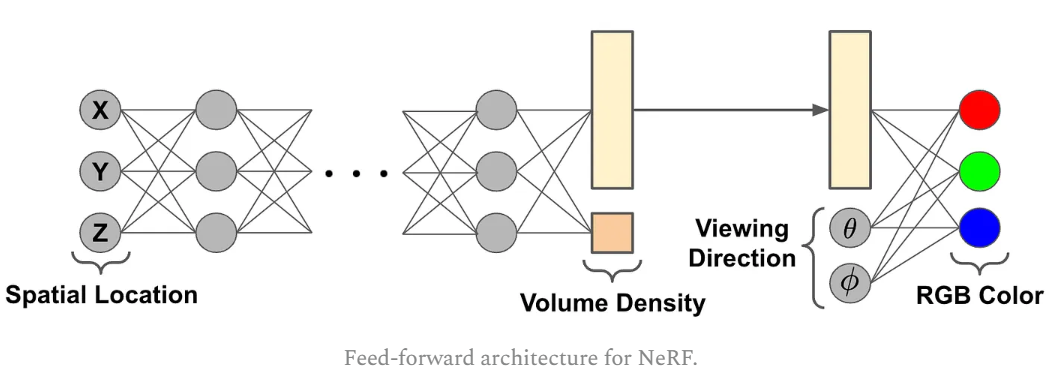 Nerfs v.250402d
25
Implementation example of a NeRF networkhttps://cameronrwolfe.substack.com/p/understanding-nerfs
Run this for all pixels in all sample images (so very slow). E.g.100 images of resolution 1000x1000. One pixel has one ray. Often, , is modeled by unit vector d =[d1,d2,d3]’
Input Layer: from a pixel (Target R,G,B color) of a picture of a calibrated camera 
              (camera center is at X,Y,Z) form the ray (viewing) direction (,)
Hidden Layers: 8 (with a skip connection after the 4th layer)
Density Output Layer: drive 2 outputs (see below)
Intermediate Feature Vector: 256x1 (vector) concatenated with the viewing direction (,) and passed to an extra feed-forward layer to predict RGB color
Output: 4 neurons: 1 Density () output neuron , 3 RGB neurons
Target for training :(target R,G,B in the image)
Note: there is no target Volume Density (), it is found  automatically by the network because the network adjusts itself to produce the correct color C(R,G,B)
Intermediate Feature Vector
Output (R,G,B)
C=
3 Target values
RG
B
For training
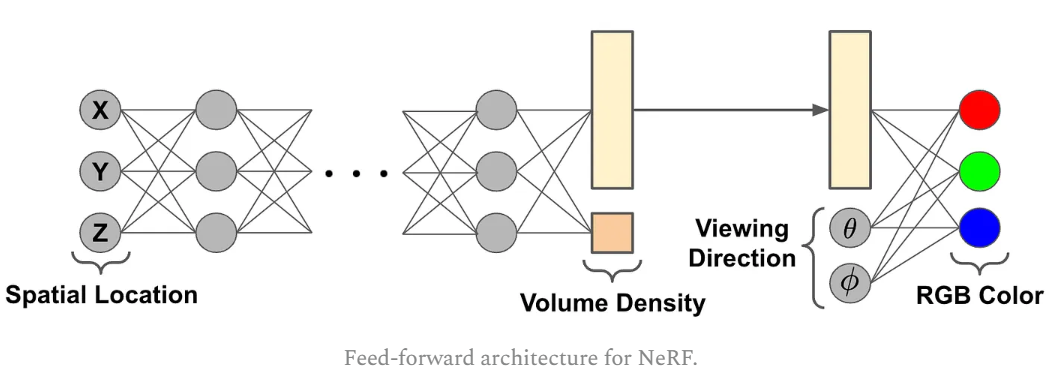 Output()
Input: 
Ray viewing direction (,)
Input: Camera center
Nerfs v.250402d
26
Improvement Trick1: Positional encoding (p) is used to add high frequency components to inputs to increase accuracy
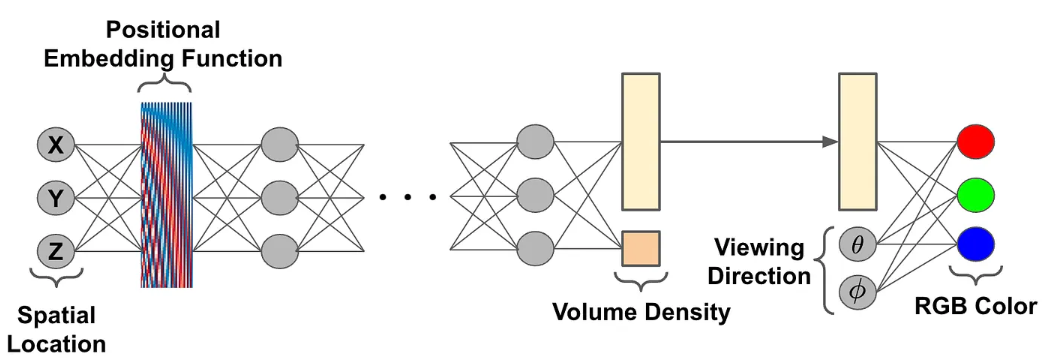 (Additional 3*2L inputs for X,Y,Z)
3 
inputs
Additional 2*2L inputs for , . 
If using d1,d2,d3 format, it is 3*2L
Nerfs v.250402d
27
Example: Positional encoding increase the complexity of the input (a common method in neural computing)
γ(0.3)=(0.8090,0.5878,0.9511,−0.3090,−0.5878,−0.8090,0.9511,0.3090)
Nerfs v.250402d
28
Improvement Trick 2: Hierarchical samplinghttps://skannai.medium.com/neural-radiance-fields-a3d4206832e5
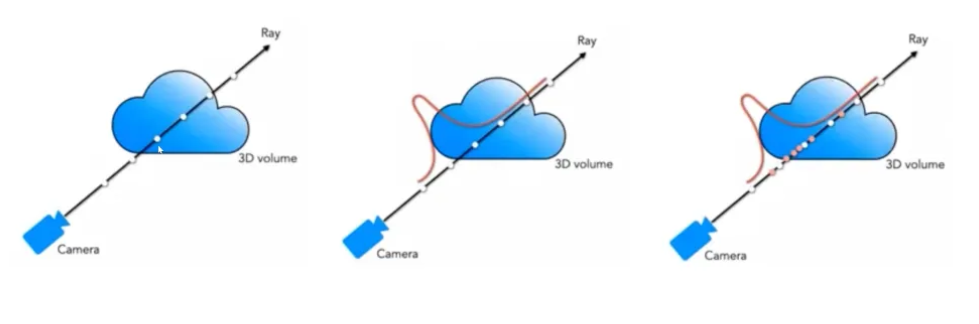 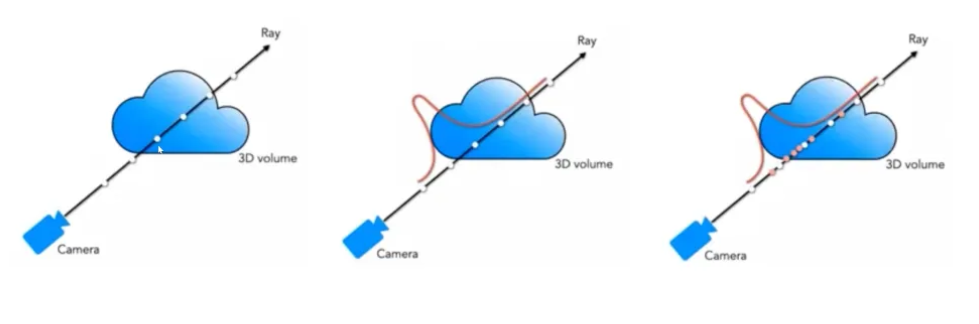 If sampling encounter high density, use fine sampling 
(Uniform sampling)
Uniform sampling at the beginning
Coarse sampling 
(Uniform sampling)
Coarse sampling: When density is 0 (air or completely transparent region) use coarse sampling . 
E.g. Coase sampling 100 points,  (typically 64-128)
Fine sampling : If density is high (object found, it may have some other object behind it ) use fine sampling for that section
E.g. Fine sampling 100 points within one coarse sampling interval, (typically 64-128)
Nerfs v.250402d
29
In NeRF, the number of samples taken along a ray   involves two stages:
Coarse Sampling: 
Fixed : around 64-128 at regular fixed positions
Fine Sampling: 
Based on the results from the coarse sampling, additional samples (often 64 to 128, or more) are taken in regions with higher importance,
such as areas with more detail or higher density. 
Actual number varies depending on the complexity of the scene and the resolution required.
In practice
many implementations use  128 to 256 samples per ray (coarse + fine sampling stages). 
Can increase or decrease for performance considerations
Nerfs v.250402d
30
Training
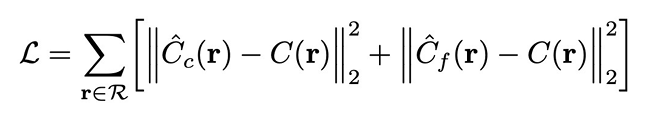 Coarse resolution
error
Fine  resolution
error
Nerfs v.250402d
31
How many rays are required?
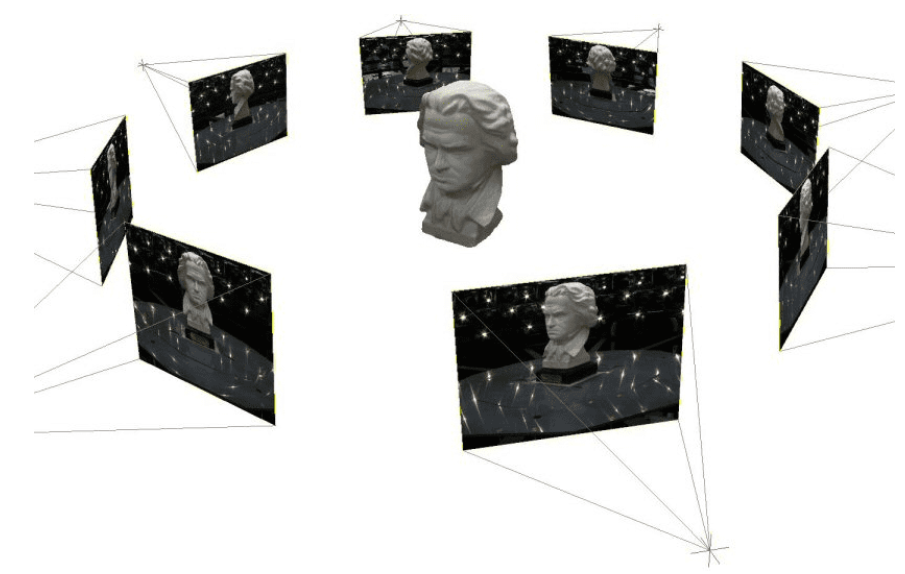 Example: capture 30 pictures of an object, all in 1920 * 1080 resolution. We need  30 *  1920 * 1080 = 62,208,000 =62.2 Million rays.
If we take 128 samples along a ray , we need to handle 128 * 62,208,000   = 7,962,624,000 , about 8 Billion samples
So, it is a very slow and painful process
https://theaisummer.com/nerf/
https://pyimagesearch.com/2024/10/28/nerfs-explained-goodbye-photogrammetry/
Nerfs v.250402d
32
Qualitative results: realistic synthesized objects
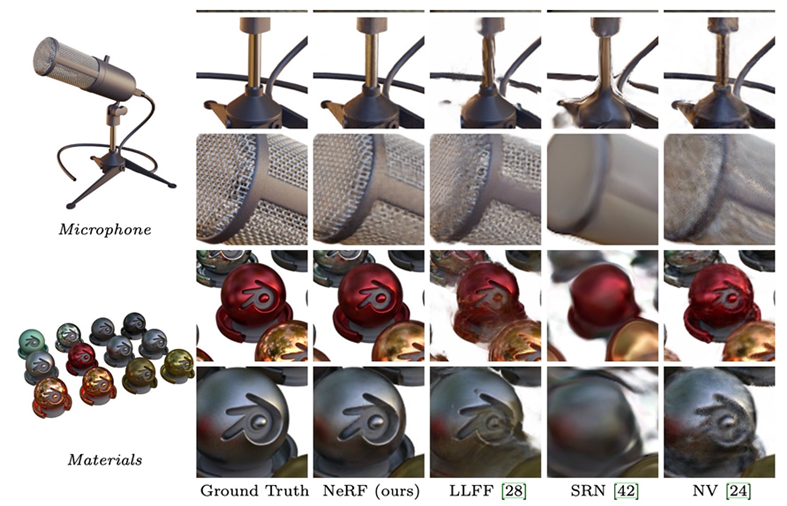 Nerfs v.250402d
33
Limitations
NeRF only works with static scenes (Not practice for making videos – too slow)
A trained NeRF model can work for one scene only. 
Training is slow: Computationally expensive: 1-2 days to train each individual scene on a modern GPU 
Rendering is slow too: each pixel in a synthesized image requires around one minute or more to generate a view.
Nerfs v.250402d
34
Summary of Neural Radiance Fields (NeRF)
Basic theory of  the Neural Radiance Fields (Nerf) 3D generative views method is discussed
Explained the architecture and optimization learning methods
Limitation of the approach is discussed
Nerfs v.250402d
35
References
https://medium.com/@rparikshat1998/nerf-from-scratch-fe21c08b145d
https://ucladeepvision.github.io/CS188-Projects-2023Winter/2023/03/26/team50-intro-to-NeRF.html 
https://www.sush.one/docs/Computer%20Vision/NERF.html  
chrome-extension://efaidnbmnnnibpcajpcglclefindmkaj/https://theialab.ca/pubs/tagliasacchi2022volume.pdf 
https://radiancefields.com/understanding-nerf-on-a-small-scale 
https://yconquesty.github.io/blog/ml/nerf/nerf_rendering.html#the-rendering-formula 
https://www.peterstefek.me/nerf.html 
Volume density https://yconquesty.github.io/blog/ml/nerf/nerf_rendering.html#numerical-quadrature 
Very detailed about density calculation: https://yconquesty.github.io/blog/ml/nerf/nerf_rendering.html#background
Review the paper on youtube https://www.youtube.com/watch?v=2SQUMYw0h0A&t=9s
Nerfs v.250402d
36
Part2: 3D Gaussian splatting(3dGS)
No neural networks, 
run faster in training and rendering
Nerfs v.250402d
37
Overview of 3D Gaussian Splatting
Introduction
3D gaussian splatting architecture
Spherical harmonics color presentation
Optimization  -- overall scheme
Detailed algorithms
Summary
Nerfs v.250402d
38
1) IntroductionWhat is Gaussian splatting?
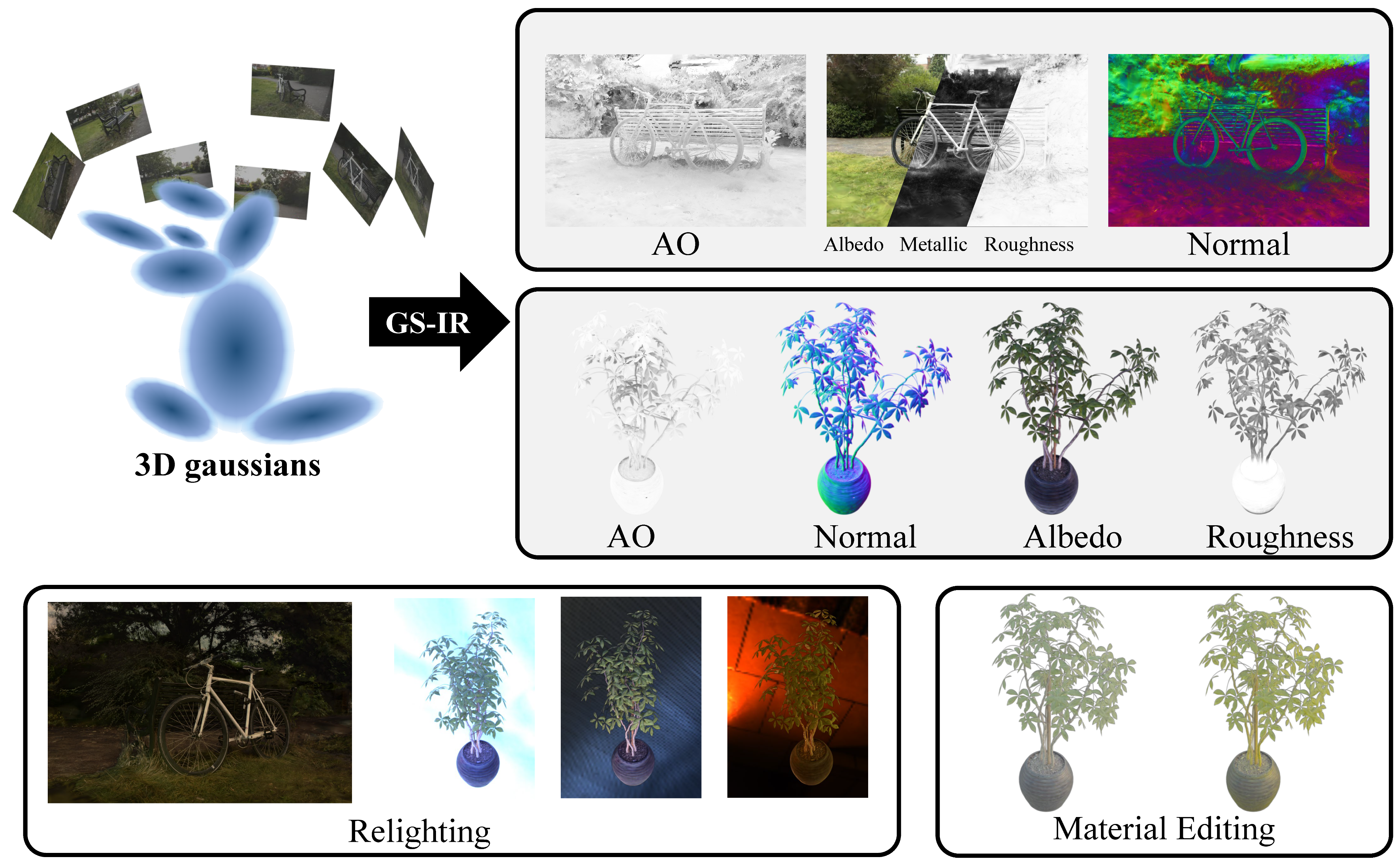 https://repo-sam.inria.fr/fungraph/3d-gaussian-splatting/
https://lzhnb.github.io/project-pages/gs-ir.html
Nerfs v.250402d
39
Gaussian splatting demoshttps://www.reshot.ai/3d-gaussian-splattinghttps://towardsdatascience.com/a-comprehensive-overview-of-gaussian-splatting-e7d570081362https://logessiva.medium.com/understanding-and-exploring-3d-gaussian-splatting-a-comprehensive-overview-b4004f28ef1c
The 3D point cloud can be obtained  by Structure from motion (SFM) , using  Laser LIDAR, or 2D images by https://github.com/colmap/colmap
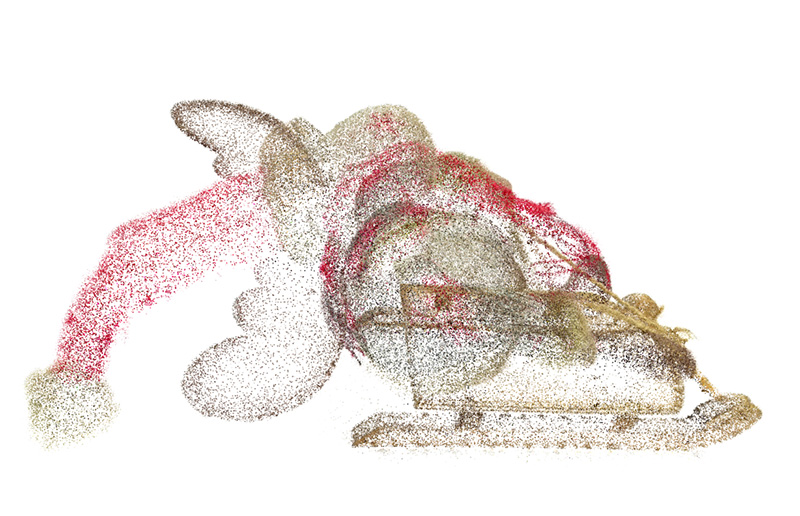 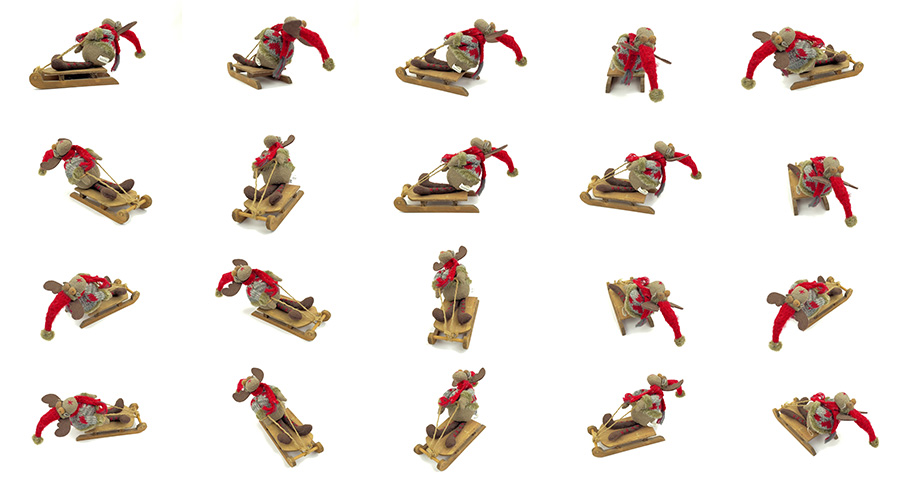 3D features point cloud. Each point is represented by a gaussian (approx. by ellipsoid). The views (on the left) are generated by the lights emitted from the  episodes at different directions.
Images generated by 3DGS , 
each is the image from a different views.
The video: https://media.reshot.ai/uploads/PmK_zDEAe-bjKSqszCsqy.mp4
Nerfs v.250402d
40
NeRF vs Gaussian splatting(3dGS) speed
Why Gaussian Splatting? 
Original NeRF on GPU
Training:, took 1-2 days
Render: several minutes per frame
3dGS is much faster 
training 6.1 minutes per second
Render 167.9 frames per second
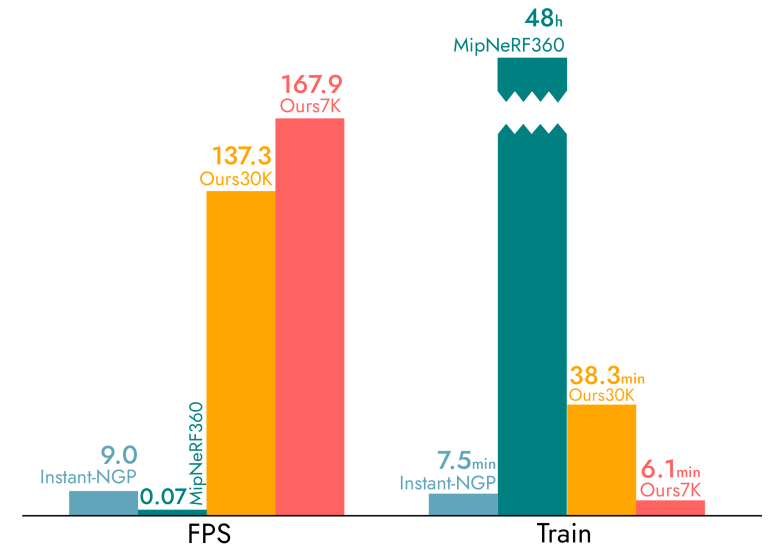 https://mr-for-example.medium.com/from-nerf-to-3d-gaussian-splatting-the-frontiers-of-text-to-3d-3fd543696f66
Nerfs v.250402d
41
2) 3D Gaussian Splatting architecture
The architecture: From the paper “ 3D Gaussian Splatting for Real-Time Radiance Field Rendering” Bernhard Kerbl etal. https://arxiv.org/abs/2308.04079
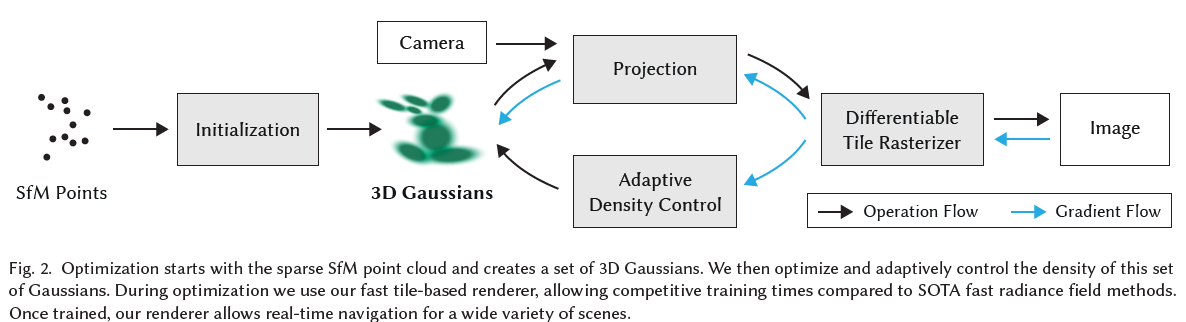 Nerfs v.250402d
42
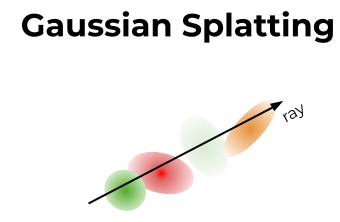 Simplified 3D GS algorithm
For a particular environment
Get many views , use Stucture_from_motion tools (SFM) to capture 3D data points. 
E.g. SFM tool Colmap (https://colmap.github.io/ )
Turn each data point to a 3D Gaussian (approx. by ellipsoid) with major and minor axes (scales), orientation (Rotation) , position, opacity and color etc.
Use captured views to train
Gaussian parameters: major/minor axes ,orientation (Rotation) locations , opacity etc.
Colour of the Gaussian using Spherical Harmonics (SH) 
Rendering: for a required viewing angle, generate pixels
(1) use alpha composing based on the Gaussian and its opacity
(2) use Spherical Harmonics (SH)  to find the colour
Nerfs v.250402d
43
Demo
3D Gaussian Splatting
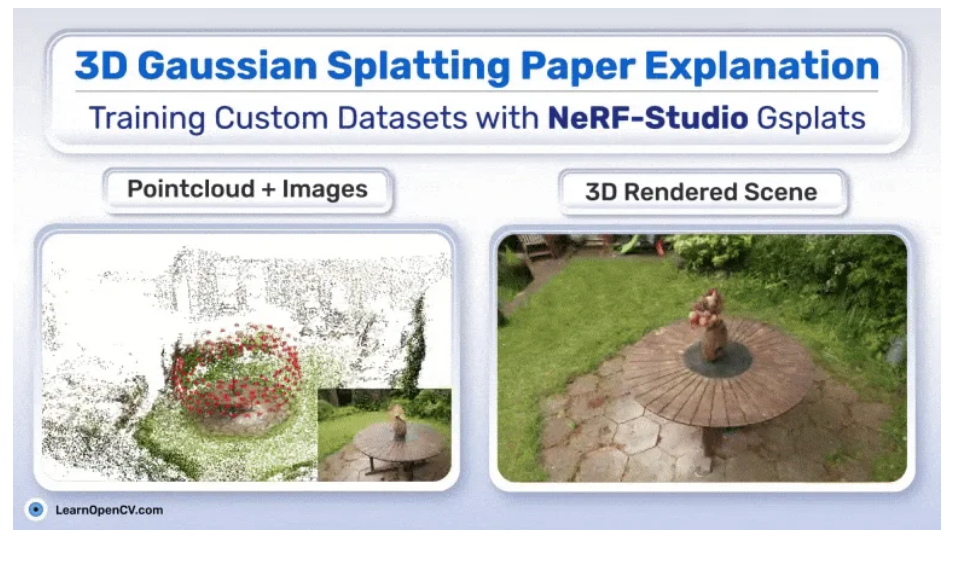 3D Gaussian Splatting - Paper Explained, Training NeRFStudio
Nerfs v.250402d
44
3D Gaussian Parameters
See the animation for (opacity), p, μ, Σ
 ()=sigmoid function
T
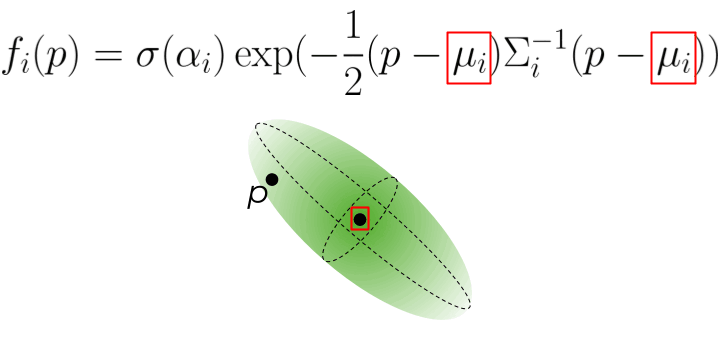 p


Similar idea if it is in 1D: highest at the mean)
Nerfs v.250402d
45
Exercise 5
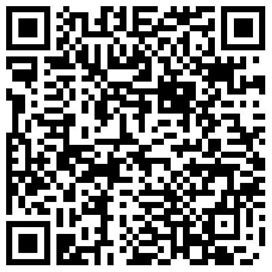 Nerfs v.250402d
46
Image formation model
ray
Nerfs v.250402d
47
T
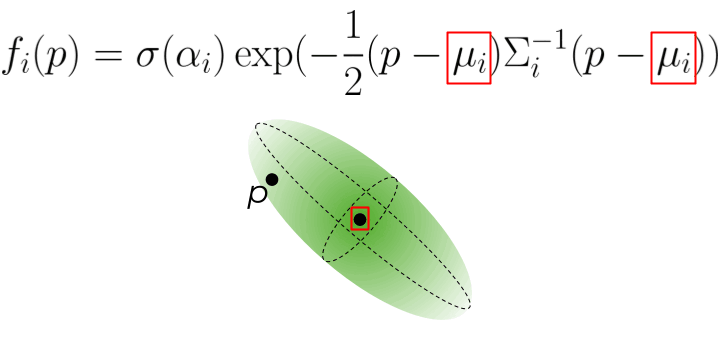 Gaussian Transformation
Projected 2D Image 
of the 3D Gaussian
https://towardsdatascience.com/a-comprehensive-overview-of-gaussian-splatting-e7d570081362/
Nerfs v.250402d
48
Ray space: Alpha composing and ray tracking are working along the ray path, so ray space is a suitable choice for modelling  the problem
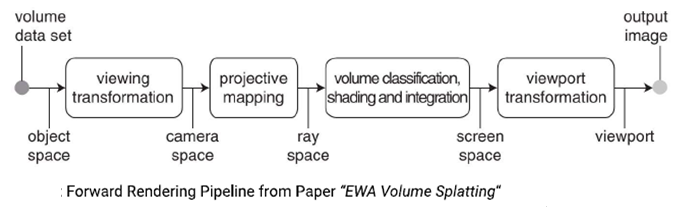 3D Gaussian Splatting - Paper Explained, Training NeRFStudio
3D Gaussian
Σ in object space
Ray
World 
reference
μcam , 
Σcam
Camera space
μ, Σ
3D
Object 
Gaussian
μray  , 
Σray
Ray space
Σ appear as Σcam
in image
u
49
49
Nerfs v.250402d
What is ray space?
Axis u1
Axis u2
Camera Space
Axis u0
Nerfs v.250402d
50
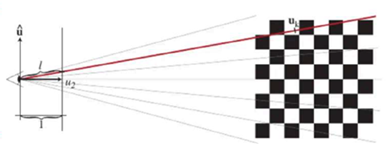 The idea of ray space
Focal length=1
Nerfs v.250402d
51
Exercise 6
Given a point in camera space [1,2,10]
Calculate the ray space component, which is true?
Choice1: [2/10,1/10, (1^2+2^2+10^2)]
Choice2: [1/10,2/10, sqrt(1^2+2^2+10^2)]
Choice3:  [2/10,1/10, sqrt(2^2+2^2+10^2)]
Choice4: [1/10,2/10, (2^2+2^2+10^2)]
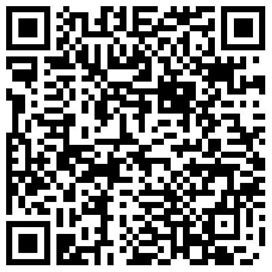 Nerfs v.250402d
52
Ans6: [1/10,2/10, L=sqrt(1^2+2^2+10^2)], L=10.24 (choice3 is correct)
Ray space
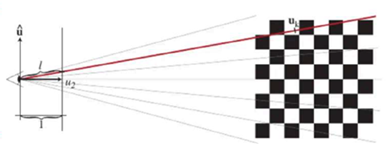 Camera space
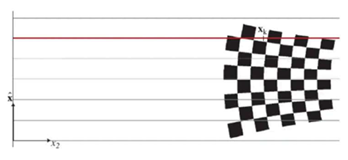 Ray space
Nerfs v.250402d
53
q
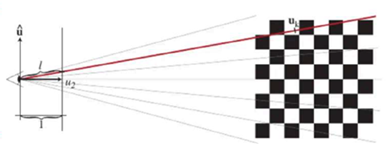 e
Camera space
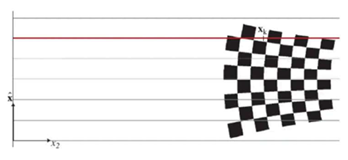 Ray space
From : EWA Volume Splatting by Matthias Zwicker etal. https://www.cs.umd.edu/~zwicker/publications/EWAVolumeSplatting-VIS01.pdf
Nerfs v.250402d
54
Implementation issue if full perspective is used: World to camera coordinate. Each camera/screen should have a camera pose matrix W=[R|t] which is a projection  matrix of 3x4
Nerfs v.250402d
55
Exercise 7Covariance matrix transformed from screen to ray space
Covariance matrix transformed to ray space
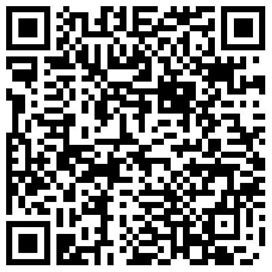 Nerfs v.250402d
56
Answer 7 :Covariance matrix transformed from screen to ray space
Covariance matrix transformed to ray space
Nerfs v.250402d
57
An affine transformation is applied to the 3D Gaussian
Nerfs v.250402d
58
Recall: Ray space: Alpha composing and ray tracking are working along the ray path, so ray space is a suitable choice for modelling  the problem
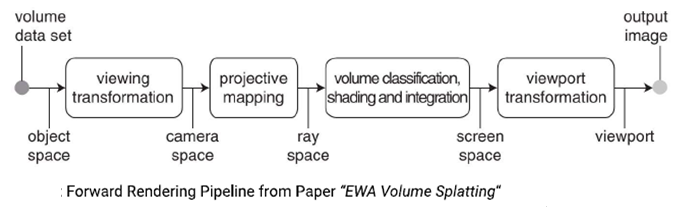 3D Gaussian Splatting - Paper Explained, Training NeRFStudio
Ray
World 
reference
3D Gaussian
Σ
μcam , 
Σcam
Camera space
μ, Σ
3D
Object 
Gaussian
μray  , 
Σray
Ray space
Σ appear as Σcam
in image
u
59
59
Nerfs v.250402d
Training: based on all captured images of an environment
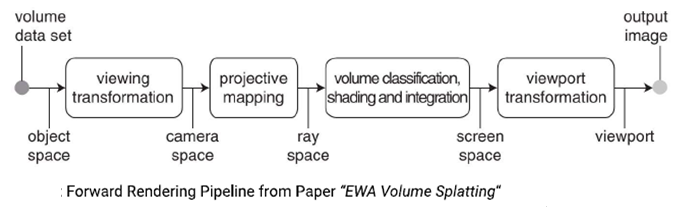 d
Nerfs v.250402d
60
Rendering: generate a novel frame
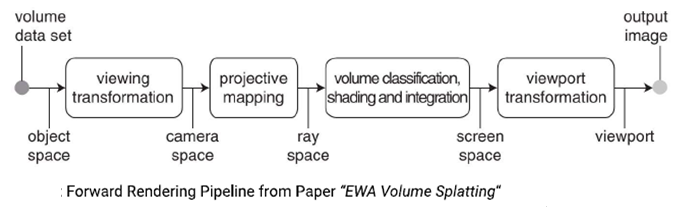 d
61
Nerfs v.250402d
Examples of
https://learnopencv.com/3d-gaussian-splatting/
3dGS Gaussian Splatting
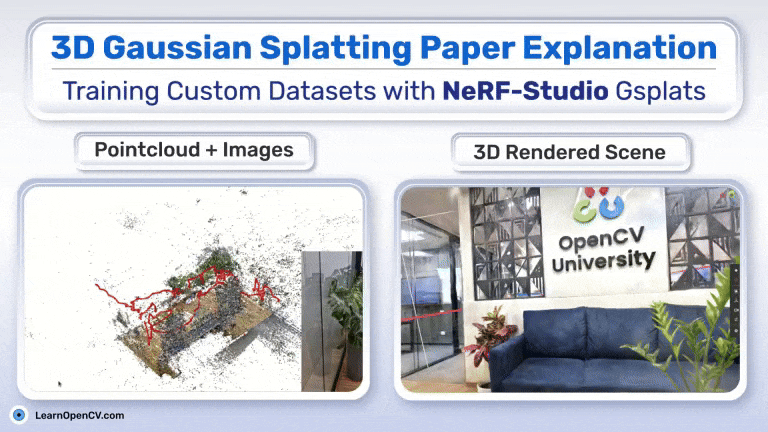 Nerfs v.250402d
62
4) Spherical harmonics color representation
Instead of using RGB values for representing colors, Gaussian splatting uses Spherical Harmonics SH to encode the color as a function of the viewing direction.
It has 2 set of parameters l and m
The idea is : after training the Spherical Harmonics SH  parameters, for a given viewing direction (θ, φ), it will generate the correct  color for that Gaussian.
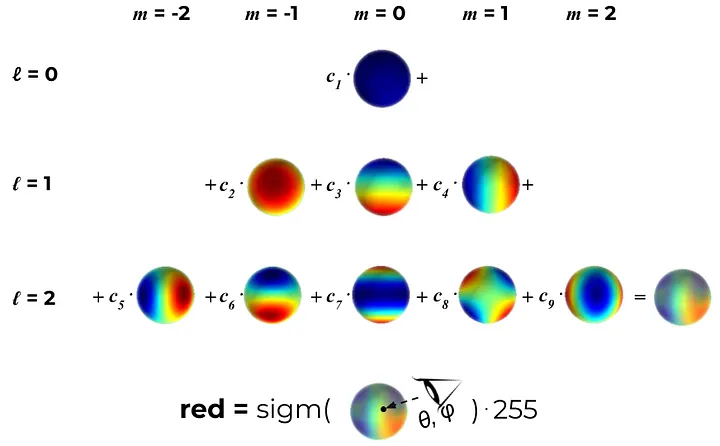 Nerfs v.250402d
63
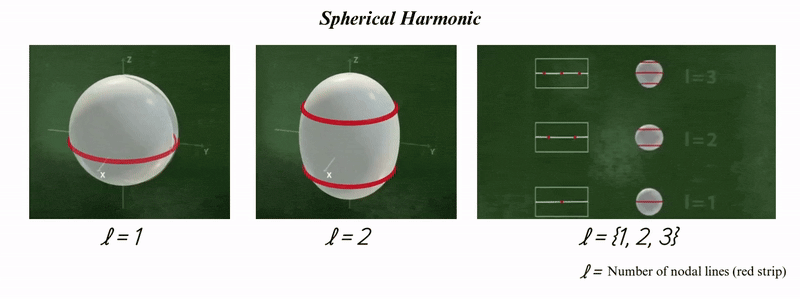 w
64
Nerfs v.250402d
Nerfs v.250402d
65
https://learnopencv.com/3d-gaussian-splatting/#View-dependant-Colors-with-Spherical-Harmonics
Exercise 8:
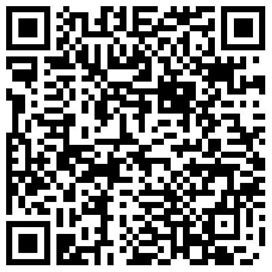 Nerfs v.250402d
66
66
Nerfs v.250330b
Answer 8:
67
Nerfs v.250330b
Nerfs v.250402d
Loss Function for Spherical Harmonics (SH)
Nerfs v.250402d
68
4) Optimization -- overall schemeExplanation of the algorithm presented in the original paper by Bernhard Kerbl, etal
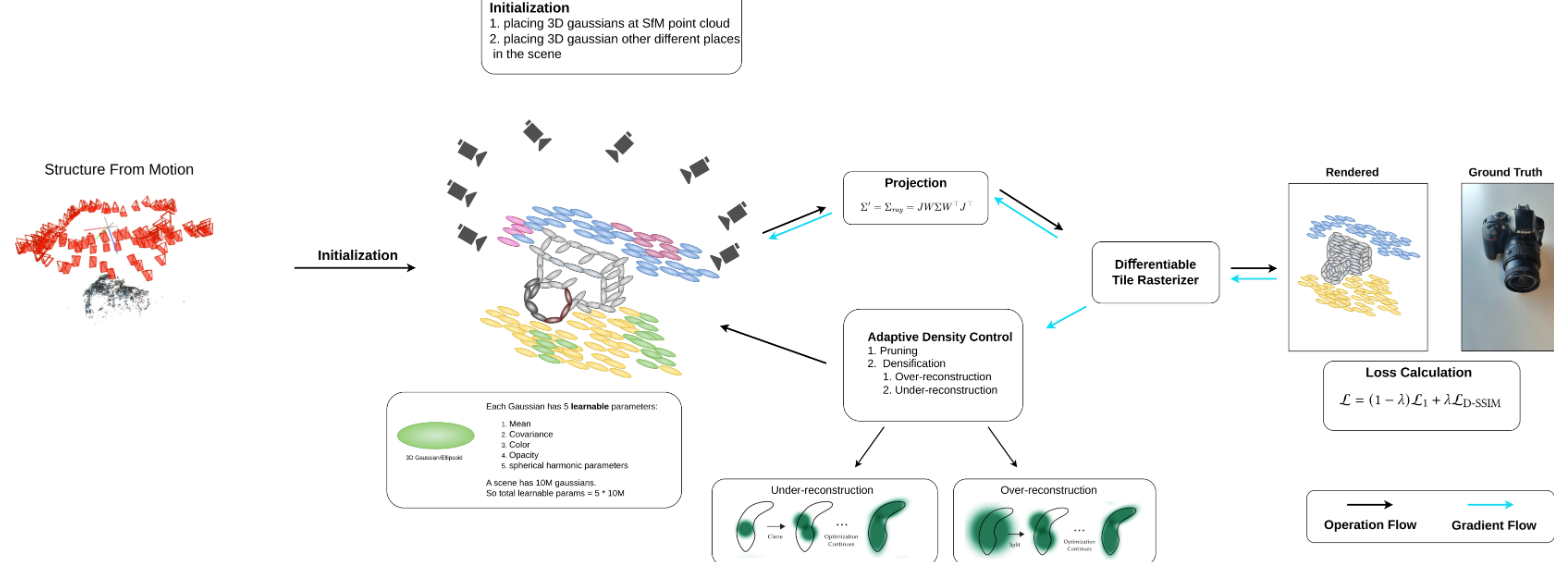 d
https://learnopencv.com/3d-gaussian-splatting/ 
“3D Gaussian Splatting for Real-Time Radiance Field Rendering” by 
Bernhard Kerbl, etal https://arxiv.org/abs/2308.04079
Nerfs v.250402d
69
Optimization to find 3D gaussian parameters
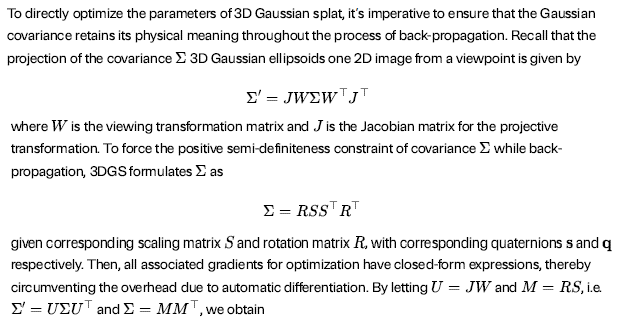 https://leeyngdo.github.io/blog/computer-graphics/2024-04-09-gaussian-splatting/
Nerfs v.250402d
70
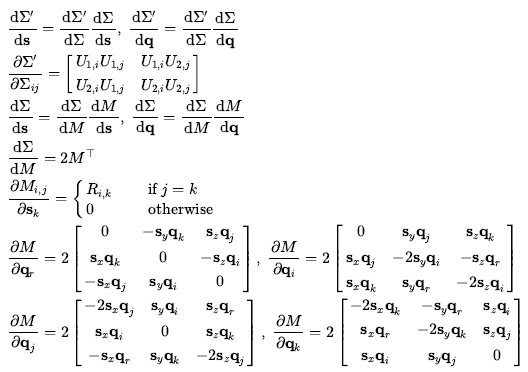 Nerfs v.250402d
71
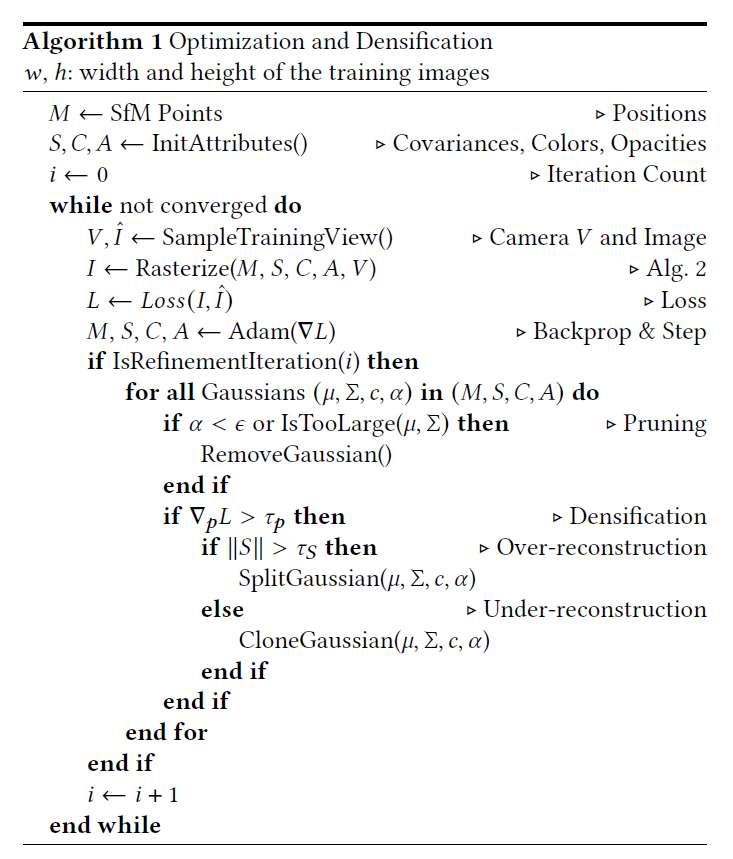 DetailedAlgo1
Step
1
2
3
4
5
6
7
8
9
10
11
12
13
14
15
16
17
18
19
20
21
22
23
24
Nerfs v.250402d
72
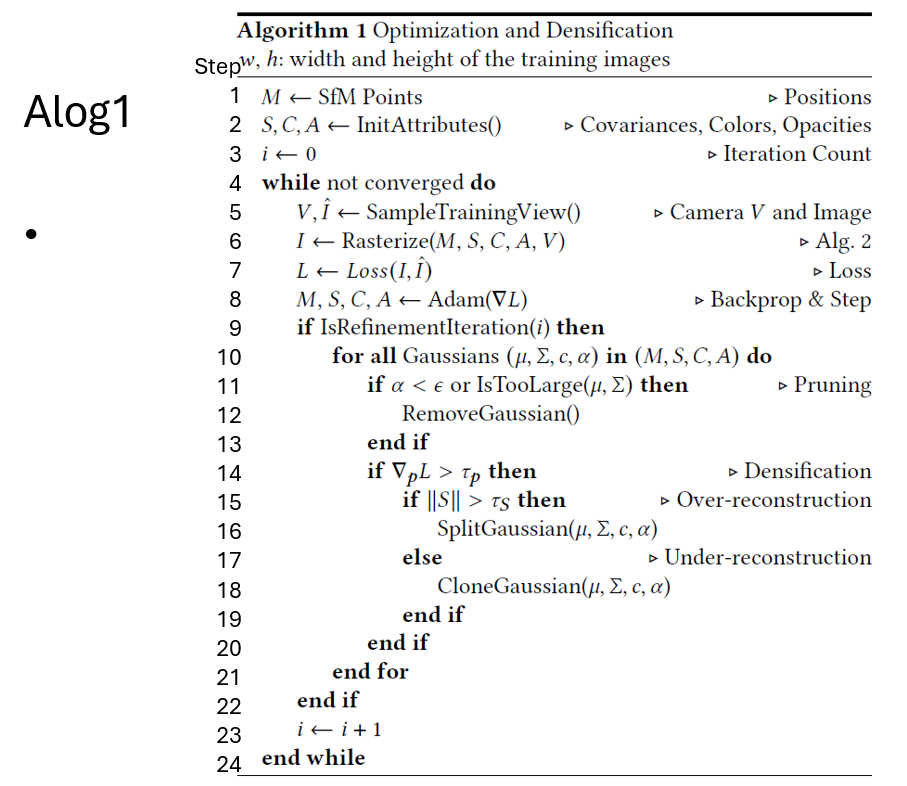 Nerfs v.250402d
73
Step1 -3: Initialization
M= model or feature points
S=covariances, 
C=Colour , 
A=Opacities (volume density)
i=count
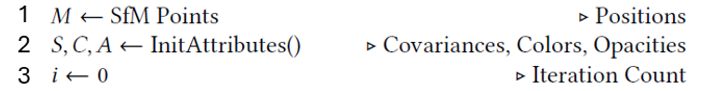 Nerfs v.250402d
74
Step 3-9: create preliminary data
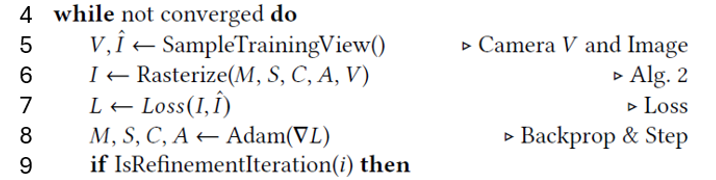 Nerfs v.250402d
75
Step9 -23: Pruning: If refinement is needed: split/merge  Gaussians (ellipsoids)
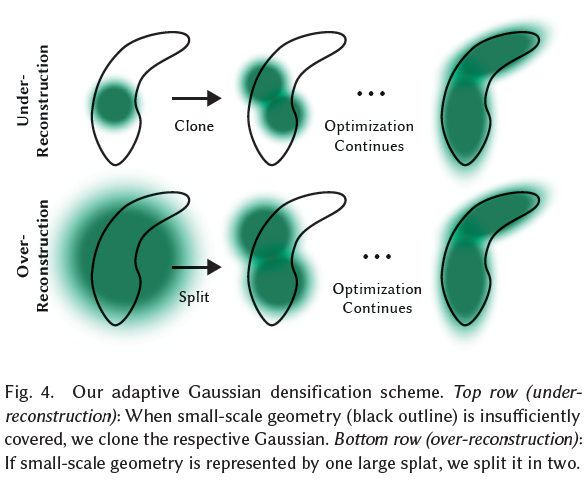 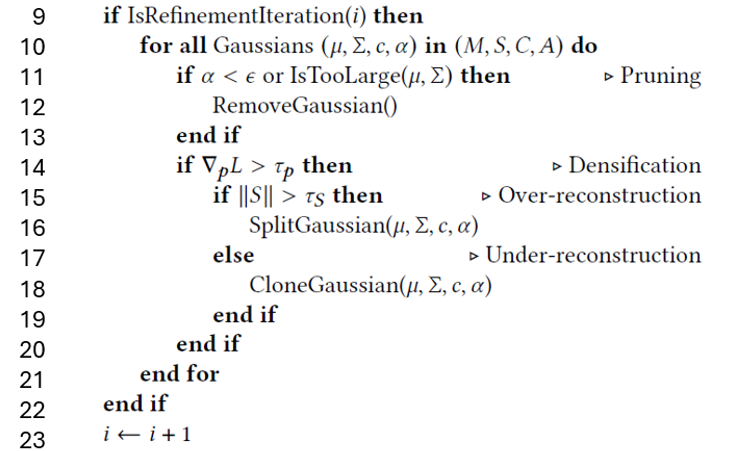 Kerbl, Bernhard, et al. "3d gaussian splatting for real-time radiance field rendering." ACM Trans. Graph. 42.4 (2023): 139-1. https://arxiv.org/pdf/2308.04079
Nerfs v.250402d
76
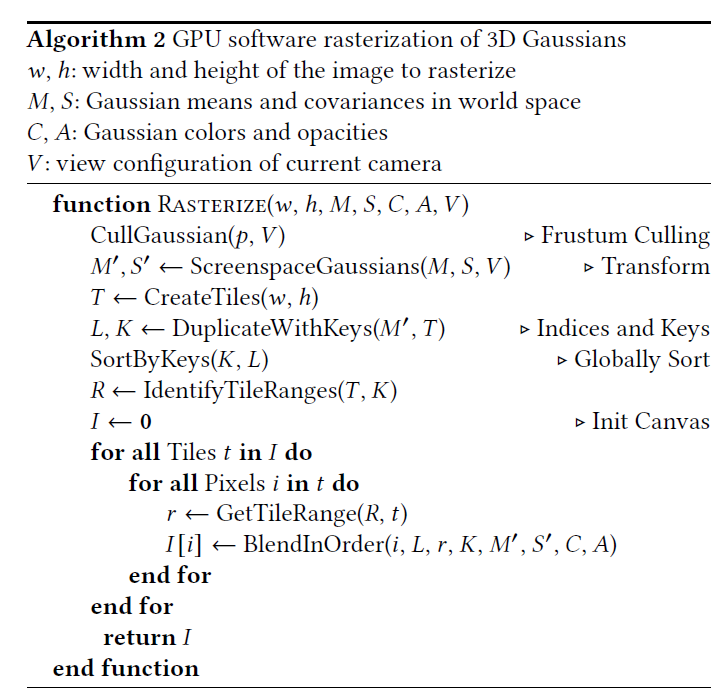 DetailedAlgo2
Step
1
2
3
4
5
6
7
8
9
10
11
12
13
14
15
16
Nerfs v.250402d
77
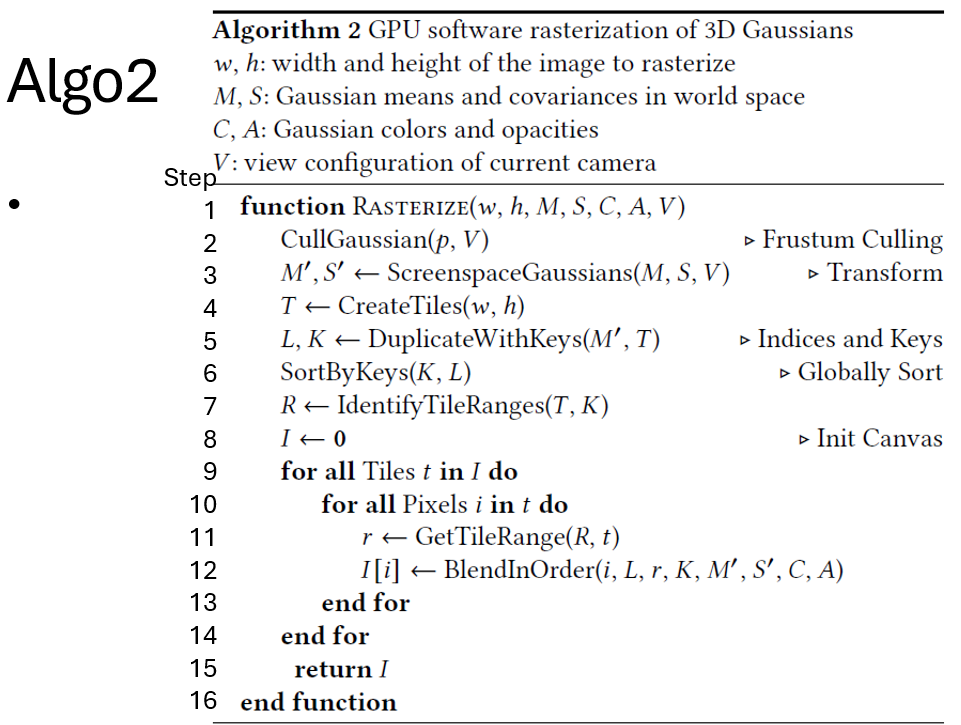 Nerfs v.250402d
78
Step1-16 of aglo2Rasterization (generate the novel image by given viewing angles)
Form your viewing space
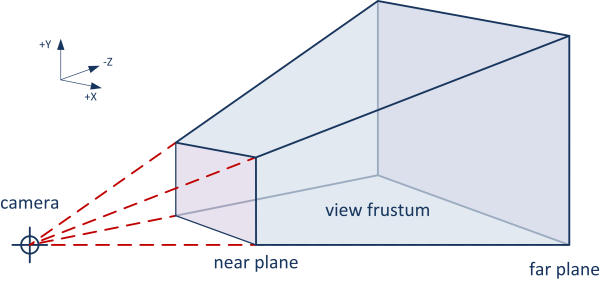 Algo2: 
Step2: Frustum culling: remove objects outside the frustrum
Step3, project M,S,V to screen gaussian (Project 3D Ellipsoids to 2d ellipses)
Step4-5: work on tiles , Create K,L, index them
Step6: for each tile 
Step7:R , Identify tile range (T,K)
Step8:15: find pixel values I(i)
r get tile range *R,t)
I(i)=find color (I,L,r,K,M’,S’,C,A)
https://learnopengl.com/Guest-Articles/2021/Scene/Frustum-Culling
Nerfs v.250402d
79
Discussion of some steps
Step3, project M,S,V to screen gaussian (Project 3D Ellipsoids to 2d ellipses)
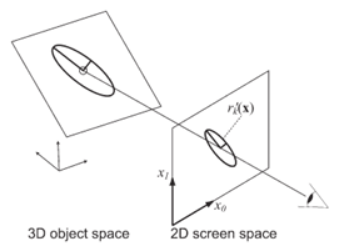 M= model or feature points
S=covariances, 
C=Colour , 
A=Opacities (volume density)
V=camera view
https://www.cs.umd.edu/~zwicker/publications/EWASplatting-TVCG02.pdf
Nerfs v.250402d
80
Methods to speed up the tasks: tiling
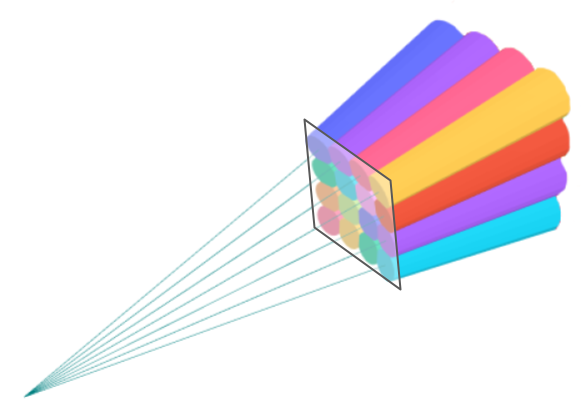 Step4-5: work on tiles (using tiles, jobs can run in parallel by GPU) , Create K,L, index them
The sorting algorithm mentioned above is one of the contributions of the paper. Its purpose is to prepare for color rendering with the formula (3): sorting of the 3D points by depth (proximity to an image plane) and grouping them by tiles. The first is needed to compute transmittance, and the latter allows to limit the weighted sum for each pixel to α-blending of the relevant 3D points only (or their 2D projections, to be more specific). The grouping is achieved using simple 16×16 pixel tiles and is implemented such that a Gaussian can land in a few tiles if it overlaps more than a single view frustum. Thanks to sorting, the rendering of each pixel can be reduced to α-blending of pre-ordered points from the tile the pixel belongs to.
Figure 5: View frustums, each corresponding to a 16×16 image tile. Colors have no special meaning. The result of the sorting algorithm is a subset of 3D points within each tile sorted by depth. [Source: Based on the plots from here]
Nerfs v.250402d
81
Figure 5: View frustums, each corresponding to a 16×16 image tile. Colors have no special meaning. The result of the sorting algorithm is a subset of 3D points within each tile sorted by depth. [Source: Based on the plots from here]
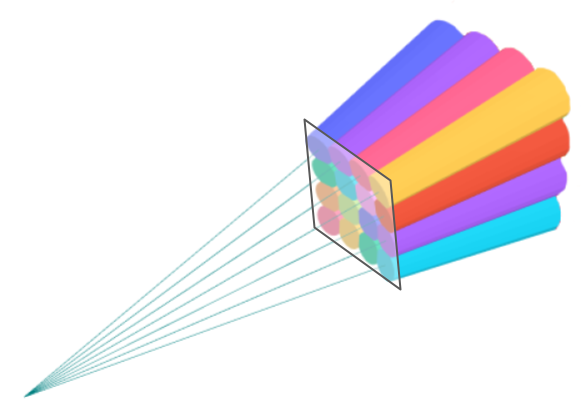 Methods to speed up the tasks
Step4-5: work on tiles (using tiles, jobs can run in parallel by GPU) , Create K,L, index them
Step6: for each tile
Step7:R , Identify tile range (T,K)
Step8:I=0, Set up the environment for each tile
Step9: for all tiles t in I do
Step10: for all pixels i in t do
https://towardsdatascience.com/a-comprehensive-overview-of-gaussian-splatting-e7d570081362/
Nerfs v.250402d
82
Step11, 12
Step9: for all tiles t in I do
Step10: for all pixels i in t do
Step11: r get tile range (R,t)
Step12: I(i)=BlendInOrder(i,L,r,K,M’,S’,C,A)
i= pixle index
L=index of the Gaussian splat?
r=tile range
K= We assign a key for each splats instance with up to 64 bits where the lower 32bits encode its projected depth and the higher bits encode the index of the overlapped tile. M’=screen based gaussian means (ellipses)
S’= screen based gaussian covariance (ellipses)
C=colour and A=opacities of the gaussians
Nerfs v.250402d
83
I(i)=BlendInOrder(i,L,r,K,M’,S’,C,A)
The BlendInOrder function in 3D Gaussian Splatting (3DGS) is typically used to handle the blending of Gaussian splats in a specific order, ensuring correct rendering results. Here's a general explanation of its purpose:
Back-to-Front Blending:
In 3DGS, Gaussian splats are semi-transparent, so they need to be blended in a back-to-front order (from farthest to nearest relative to the camera).
This ensures that the colors and opacities of splats are composited correctly, producing realistic transparency effects.
Alpha Compositing:
The function likely uses alpha compositing to combine the colors and opacities of overlapping splats.
It calculates the final color of each pixel by blending the contributions of all splats along the viewing ray.
Sorting:
Before blending, the splats are sorted based on their depth (distance from the camera). This sorting step is crucial for achieving accurate results.
Efficiency:
The function is optimized to handle large numbers of splats efficiently, often leveraging GPU parallelism for sorting and blending.
Nerfs v.250402d
84
Summary of 3D Gaussian Splatting (3dGS)
3D Gaussian splatting explained
The use of Spherical harmonics to represent color is explained
Optimization of the method is discussed
Formulars used in the algorithms are also discussed
Nerfs v.250402d
85
Overall Conclusions
Discussed the problems and issues of applying Radiance field rendering methods for generating novel views of an environment being studied
Learned the Radian Field rendering method (NeRG) 
learned the Gaussian Field Splatting method (3dGS)
Implementations of both methods are introduced
Comparison of both techniques are discussed.
Nerfs v.250402d
86
Matlab spherical_harmonic%generated by copilot
function Y = spherical_harmonic(l, m, theta, phi)
% Calculate the associated Legendre polynomial P_l^m(cos(theta))
P_lm = associated_legendre(l, m, cos(theta));
% Calculate the normalization factor
normalization = sqrt((2*l+1)/(4*pi) * factorial(l-m)/factorial(l+m));
% Calculate the spherical harmonic
Y = normalization * P_lm * exp(1i * m * phi);
end

function P_lm = associated_legendre(l, m, x)
% Calculate the associated Legendre polynomial P_l^m(x)
P_lm = (-1)^m * (1-x^2)^(m/2) * diff_legendre(l, m, x);
end

function P_l = diff_legendre(l, m, x)
% Calculate the l-th Legendre polynomial and its m-th derivative
P_l = legendreP(l, x);
for k = 1:m
P_l = (2*l-1) * (1-x^2) * P_l - l * (l-1) * P_l;
l = l - 1;
end
end

function P_l = legendreP(l, x)
% Calculate the l-th Legendre polynomial using recursion
if l == 0
P_l = 1;
elseif l == 1
P_l = x;
else
P_l = ((2*l-1) * x * legendreP(l-1, x) - (l-1) * legendreP(l-2, x)) / l;
end
end

% Example usage
theta = pi/4;
phi = pi/2;
l = 2;
m = 1;

Y_21 = spherical_harmonic(l, m, theta, phi);
'result'
disp(['Y_2^1(', num2str(theta), ', ', num2str(phi), ') = ', num2str(Y_21)]);
Nerfs v.250402d
87